Смоленское общеобразовательное государственное учреждение
«Станция юных натуралистов»






Тема: «Весенний лёд – опасный лёд!»




Разработал: педагог дополнительного образования 
                    Ильин Сергей Валерьевич
Цель: формирование у обучающихся понятия –
          Опасно!! Тонкий лёд!

Задачи: 
 рассказать обучающимся об опасных местах на весенним льду;
способствовать формированию навыков поведения в экстремальных ситуациях;
Формировать безопасный образ жизни
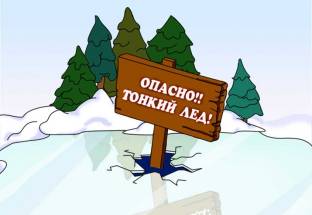 Загадки

Он когда-то был водой,
Но сменил вдруг облик свой.
И теперь под Новый год
На реке мы видим …

Без рук, без топорища
Выстроен мостище. 

Текло, текло
И легло под стекло. 

Льётся речка — мы лежим,
Лёд на речке — мы бежим.
(ЛЁД)
(ЛЁД)
(РЕКА ПОДО ЛЬДОМ)
(КОНЬКИ)
Знаешь ли ты?
Мутный, пористый лед гораздо слабее прозрачного.

Если в последние 2—3 дня была оттепель с температурой выше 0°С, то крепость льда уменьшается более чем вдвое.

Прочный лед прозрачен, в нем нет пузырьков воздуха.

Толщина льда на одном и том же водоеме не везде одинакова. 

Лед толще в глубоких, защищенных от ветра заливах озер и водохранилищ, прудах, карьерах и реках с медленным течением.

 На реках, где течение огибает какое-либо препятствие, толщина льда меньше.
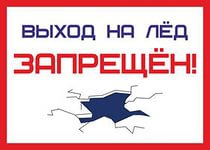 Где может быть опасно?
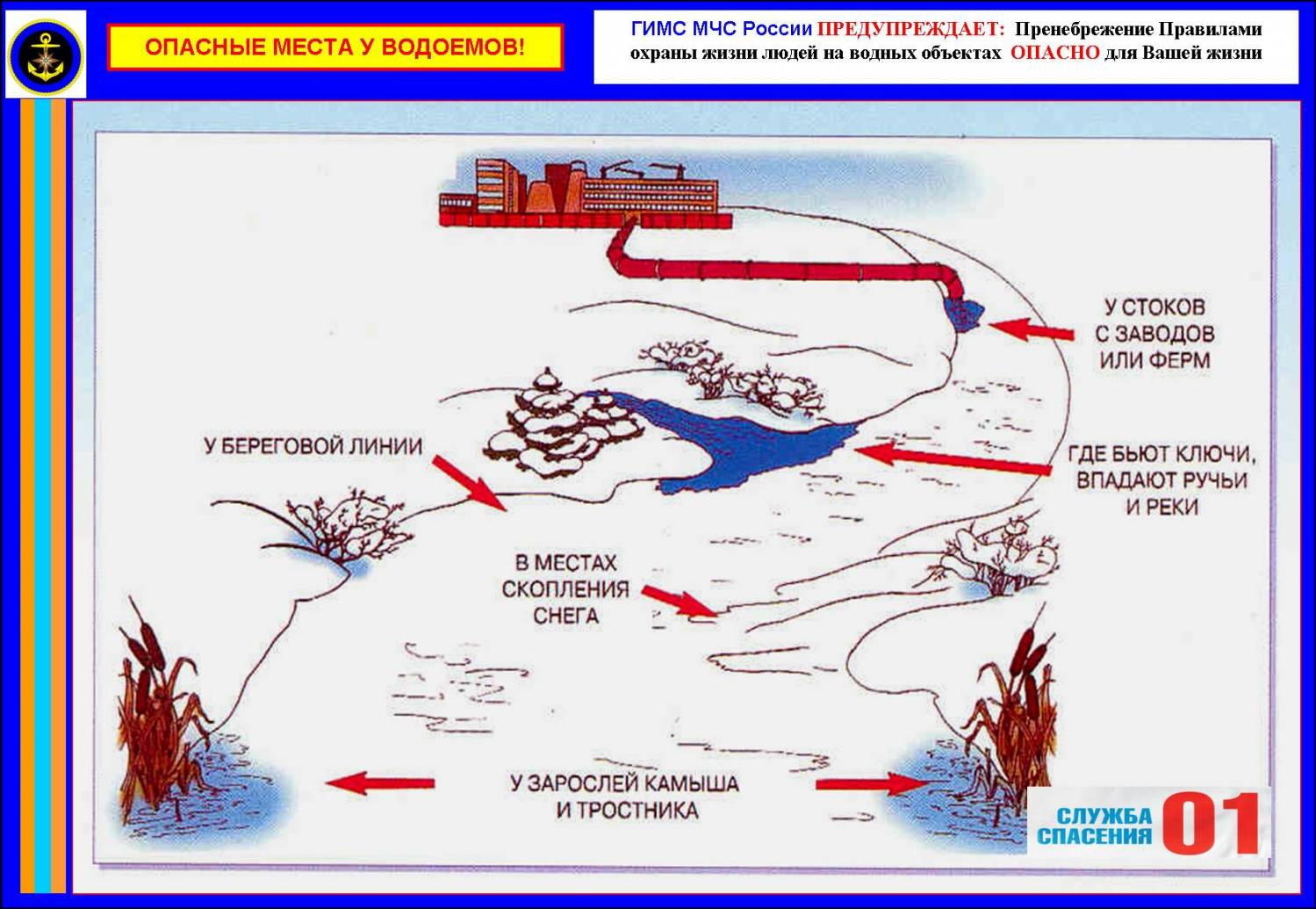 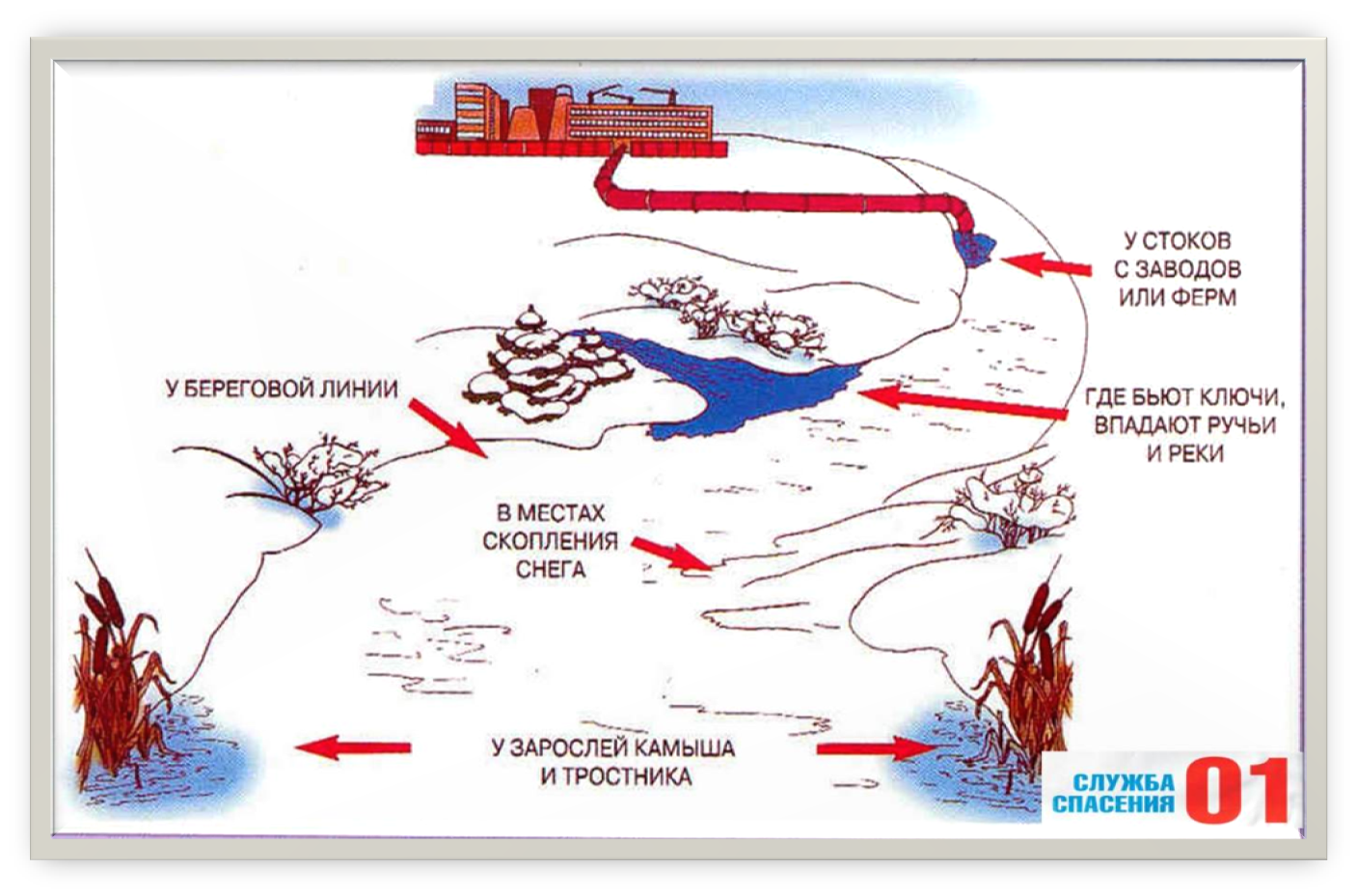 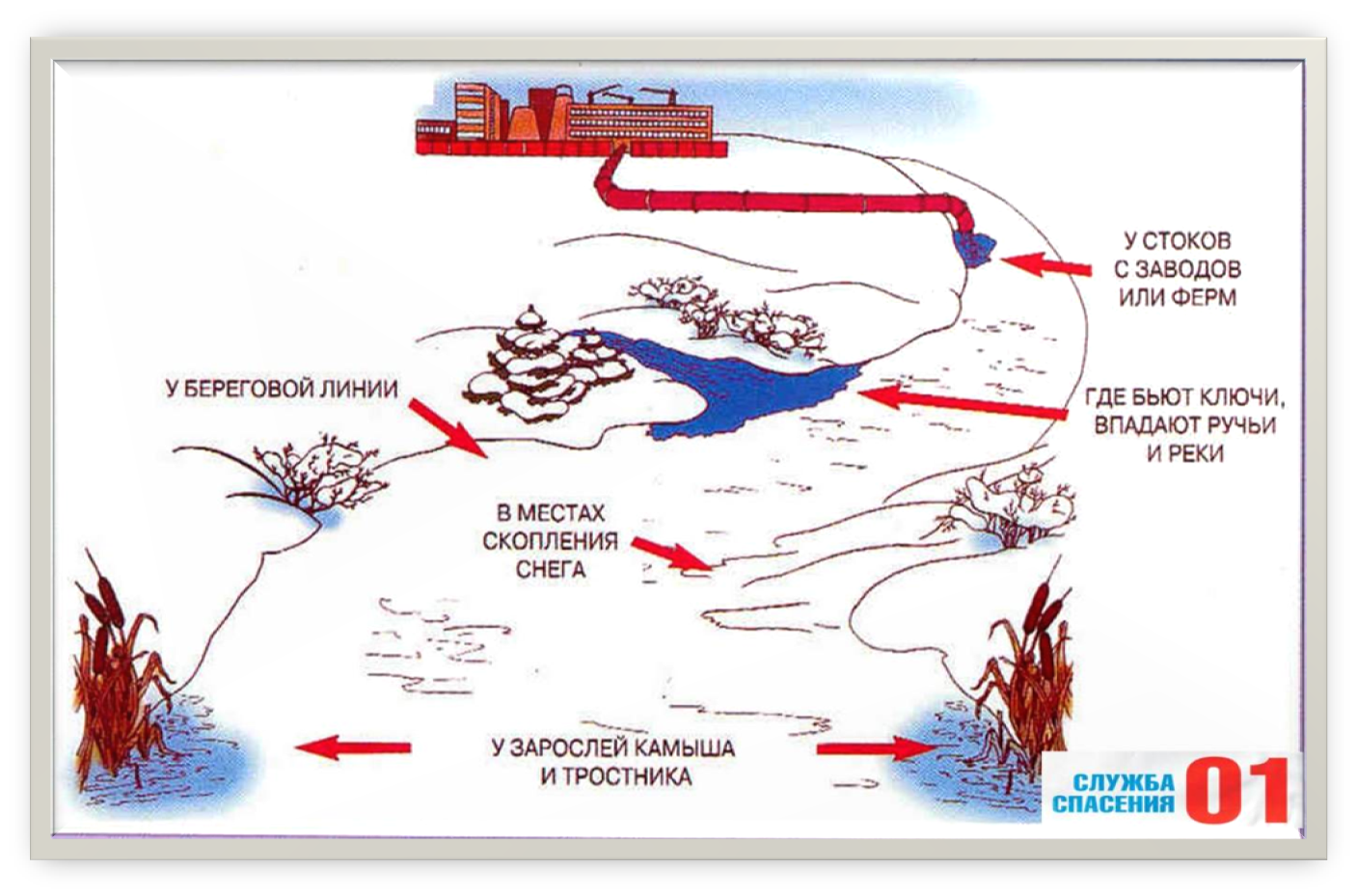 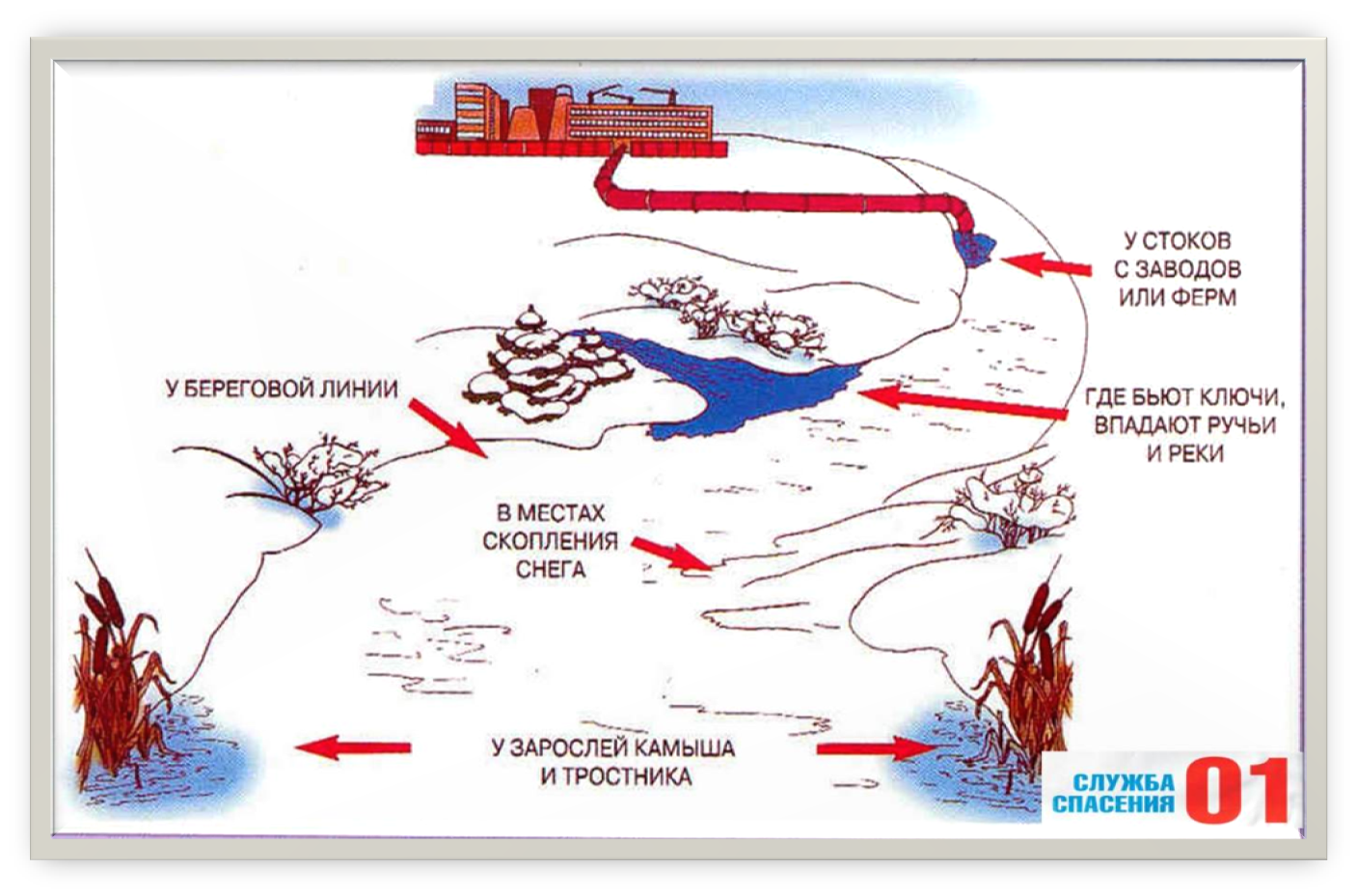 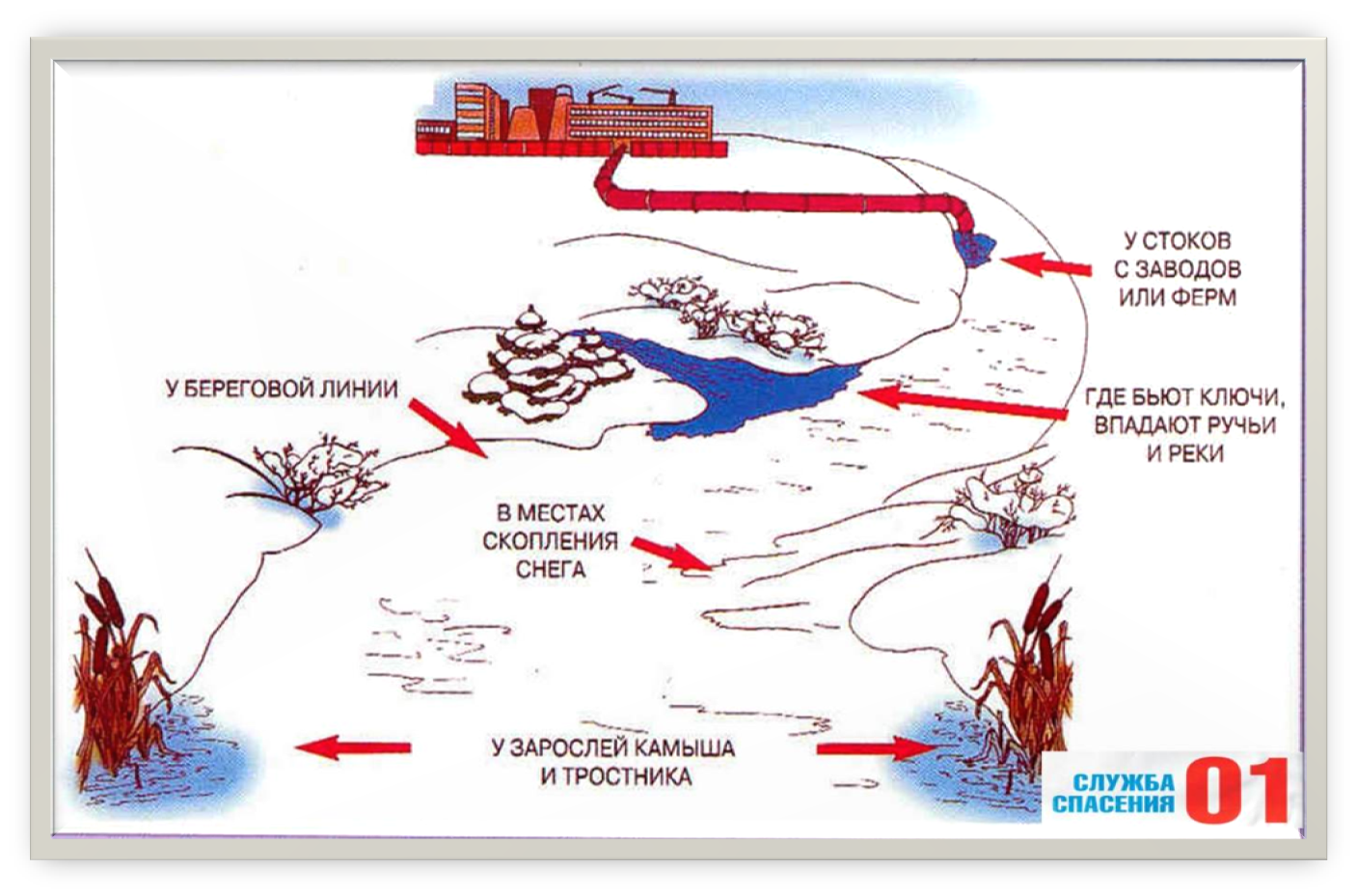 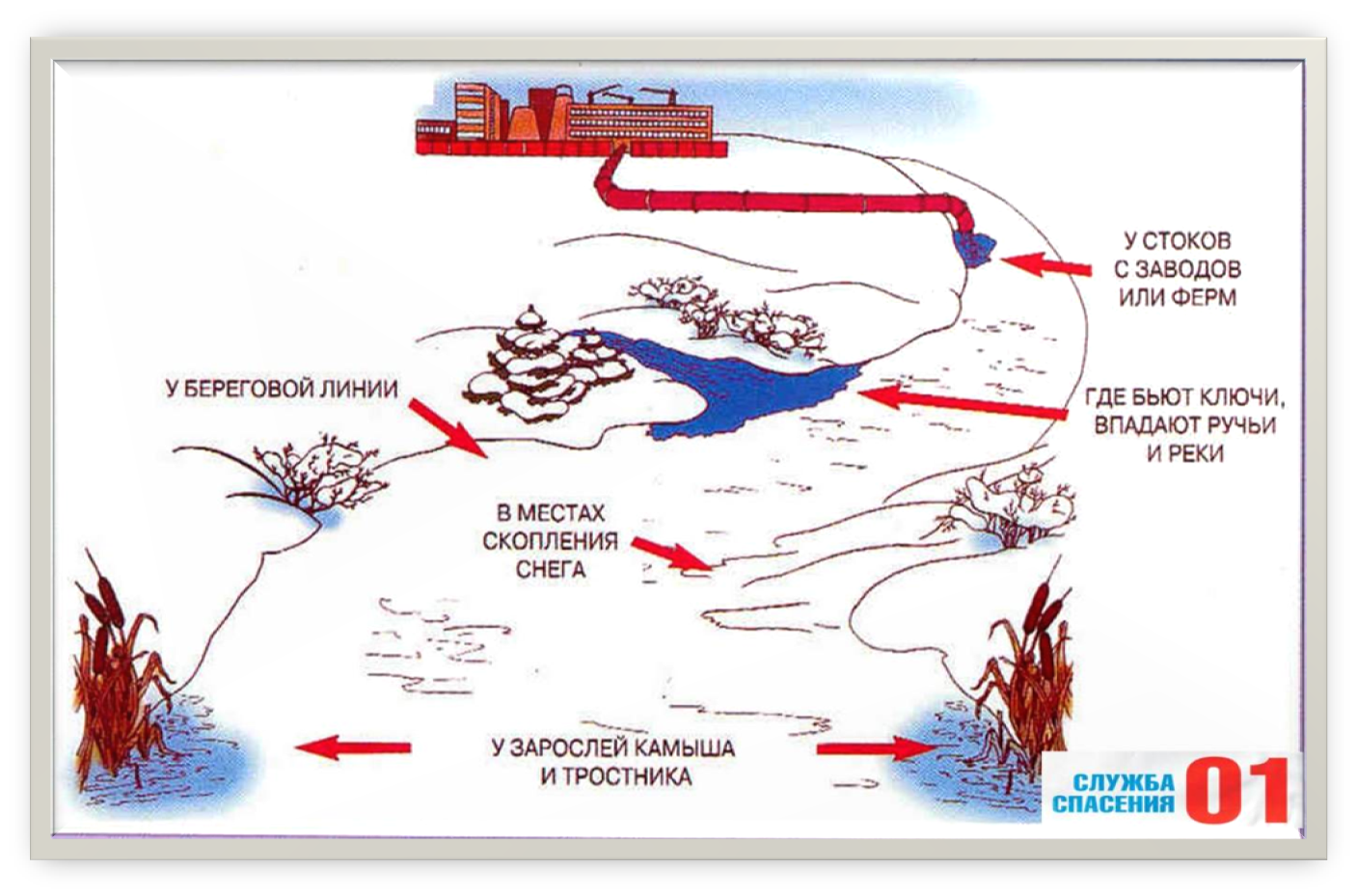 112
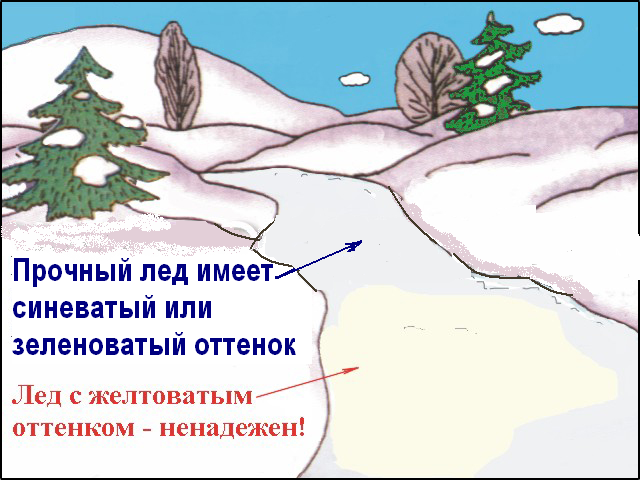 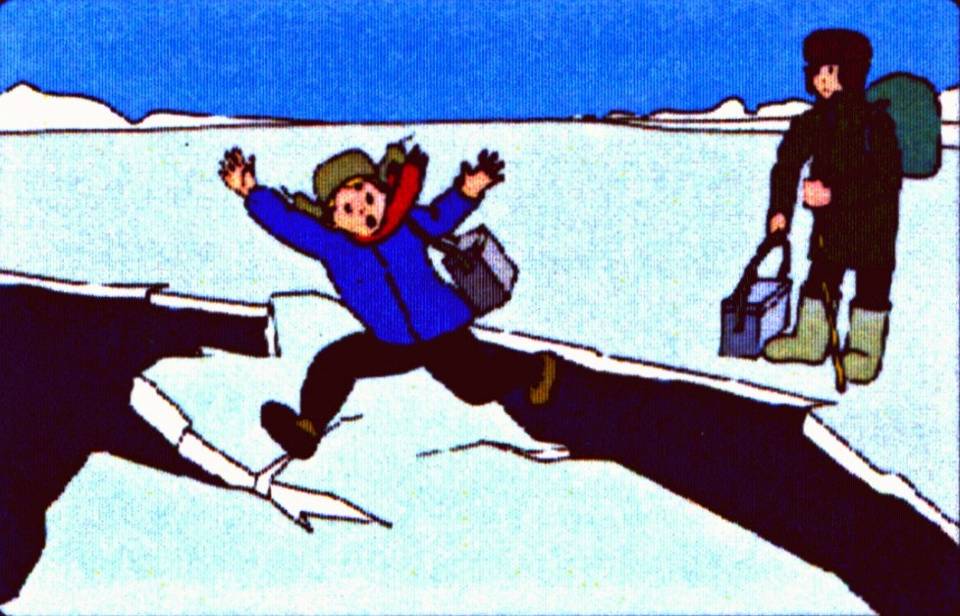 Не выходите на лед в одиночку
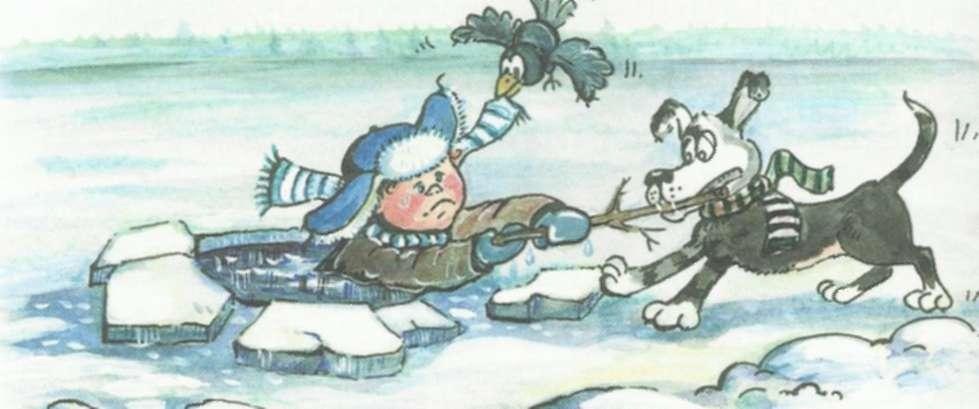 Под снегом могут быть 
полынья, лунки
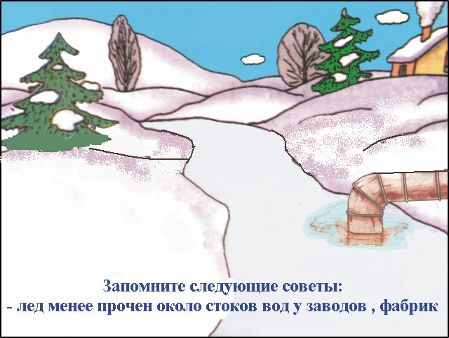 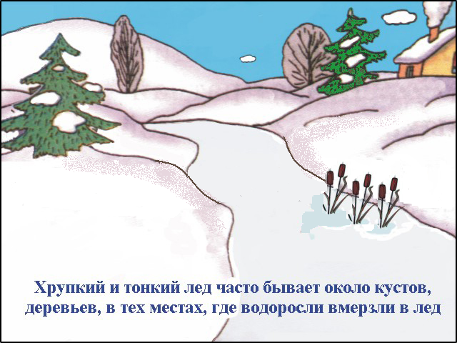 Если вы 
провалились под лед.
Что делать?
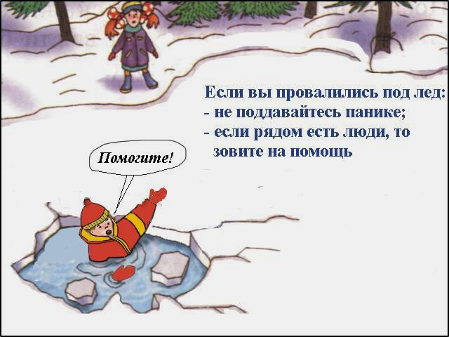 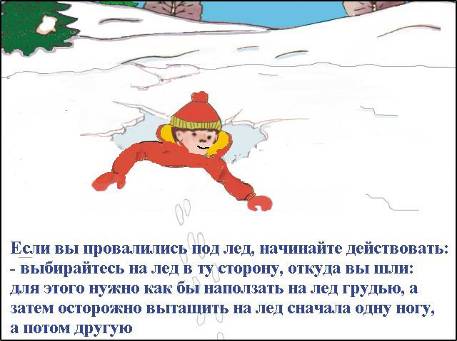 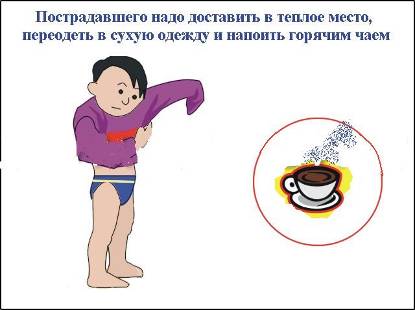 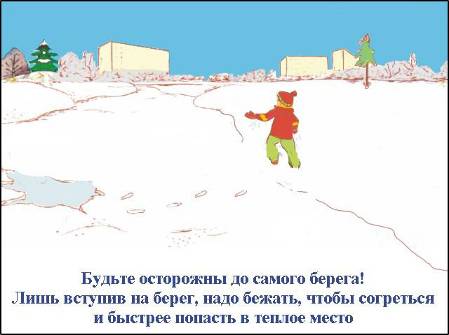 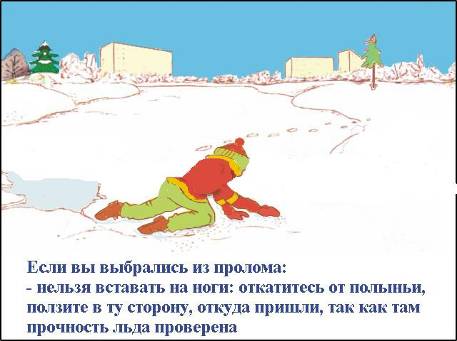 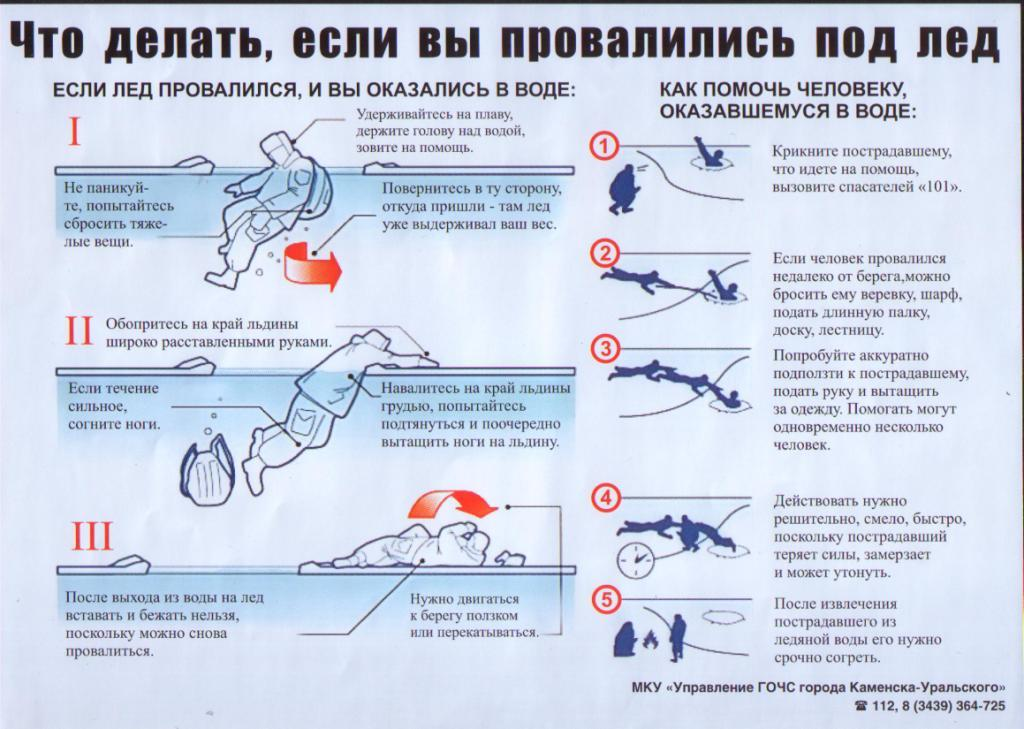 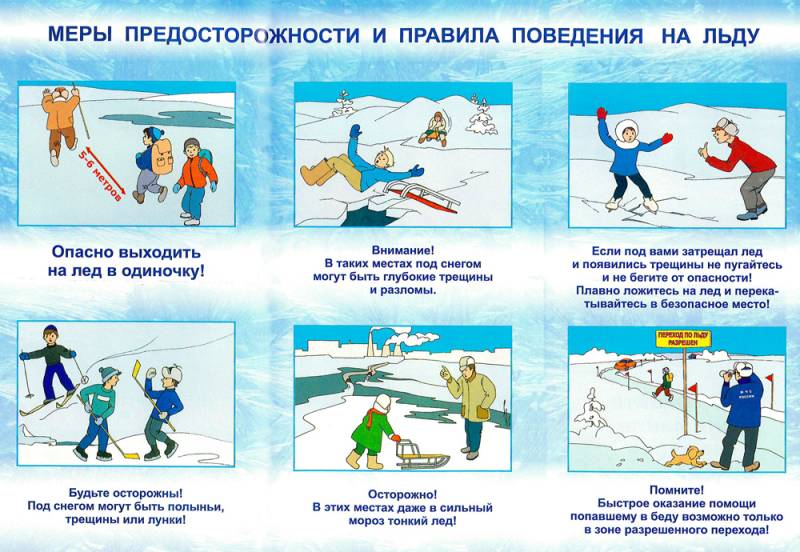 Выберите самый безопасный маршрут для лыжника
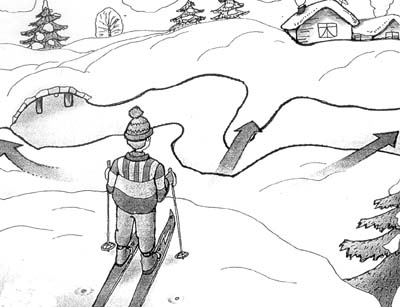 Вопросы для самопроверки
Проверь себя
Вопрос 1
Можно ли по звуку определить прочность весеннего льда?
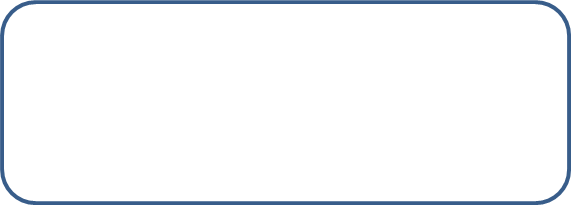 Да. Непрочный весенний лед трещит под ногами
Нет
Вопрос 2
Какие слова пропущены?
Прочный лед прозрачен и без пузырьков воздуха.

Толщина льда на одном и том же водоеме не везде одинакова. 

Лед толще в глубоких, защищенных от ветра заливах озер и водохранилищ, прудах, карьерах и реках с медленным течением.

 На реках, где течение огибает какое-либо препятствие, толщина льда меньше.
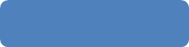 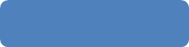 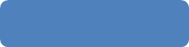 Вопрос 3
Расставьте рисунки в правильной последовательности
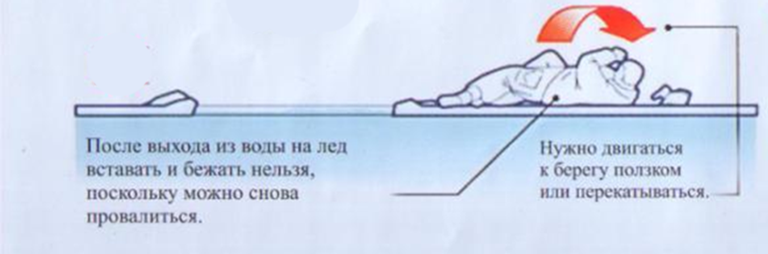 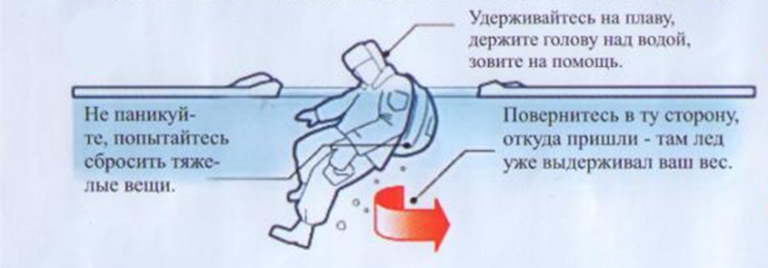 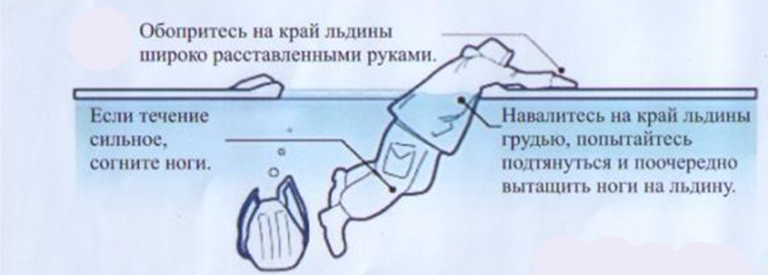 Вопрос 4
Спасатели советуют человеку в промокшей одежде лечь на рыхлый снег и некоторое время поваляться в нем. Зачем?
Снег впитывает воду так же хорошо, как и губка, если лечь на снег и некоторое время покататься в нем, одежда станет суше.
Вопрос 5
Какую надпись вы бы сделали на плакате? Почему?
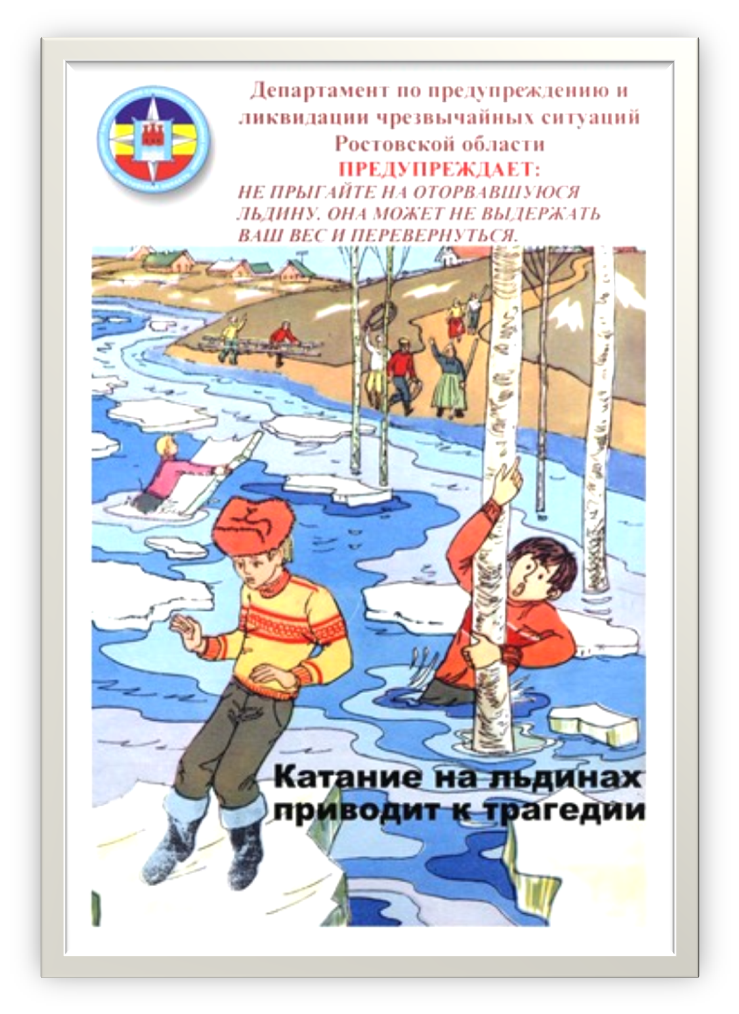 Гололёд
Гололёд - слой льда на земле, на деревьях, проводах и т. п., образующийся при заморозках после оттепели или дождя
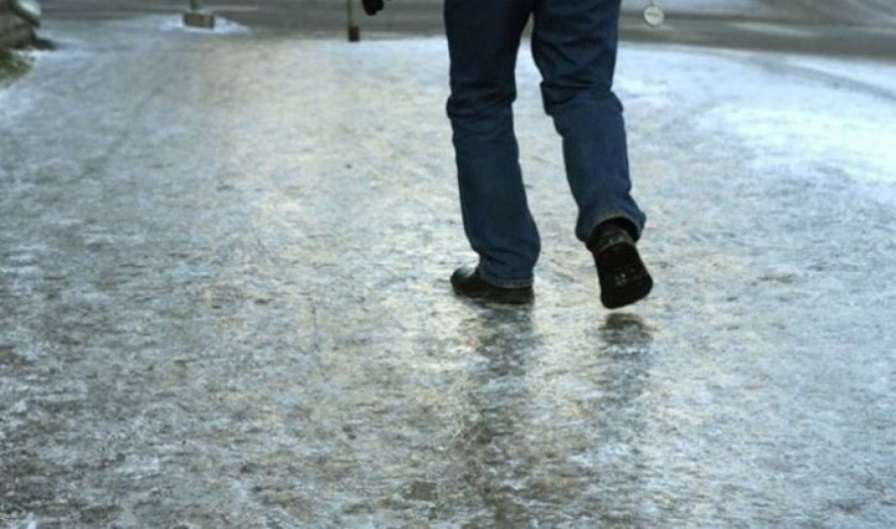 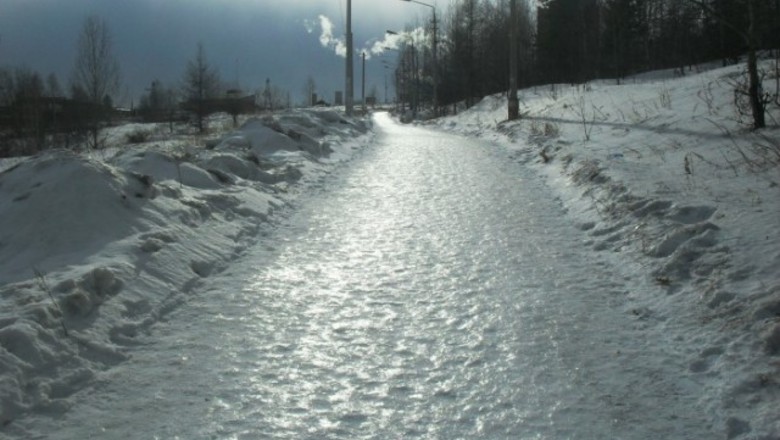 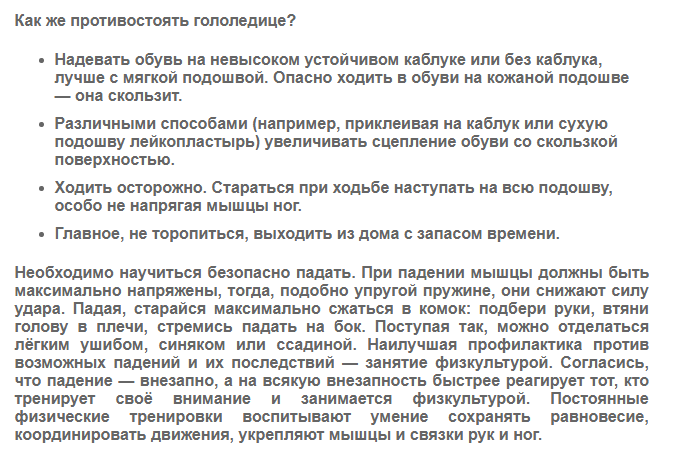 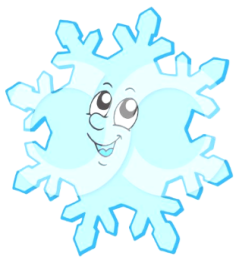 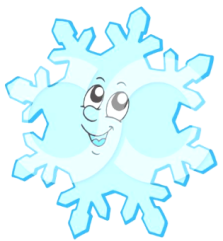 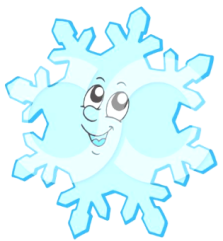 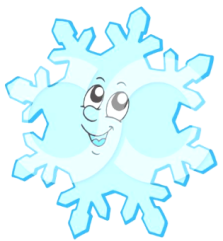 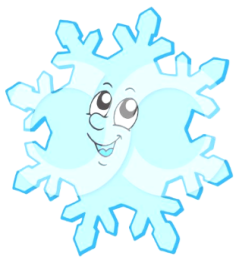 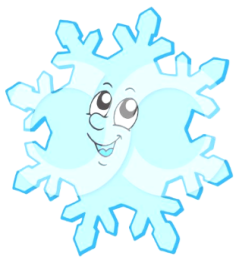 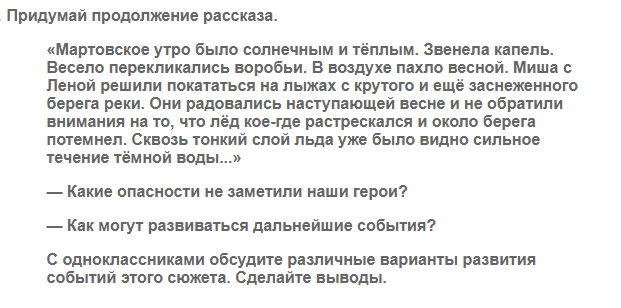 Домашнее задание
Придумайте и нарисуйте знак, предупреждающий о том, что лед тонкий
Ответ неверный
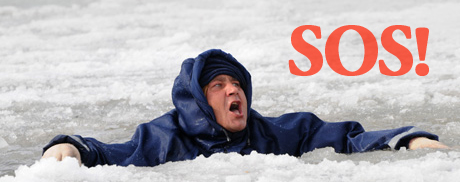 Помни!
Весной лед не трещит – 
проваливается под ногами внезапно!
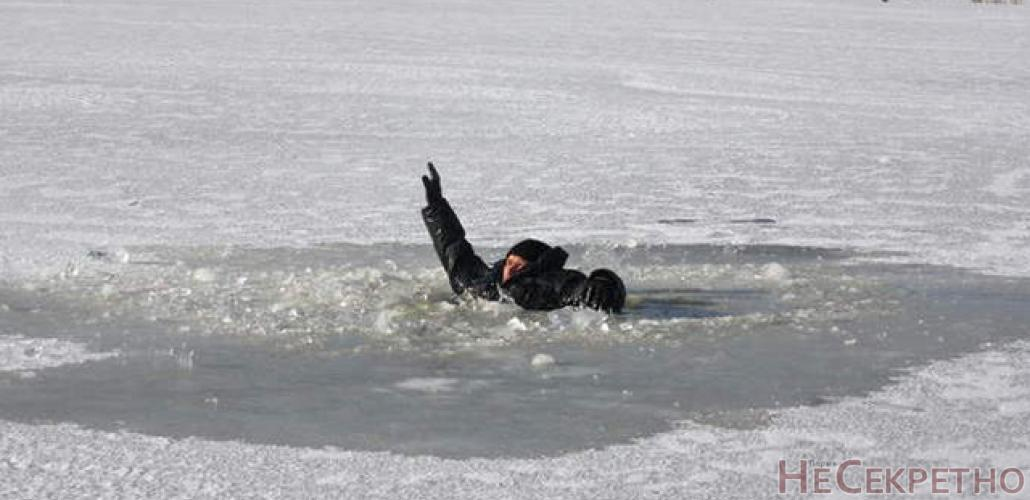 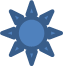